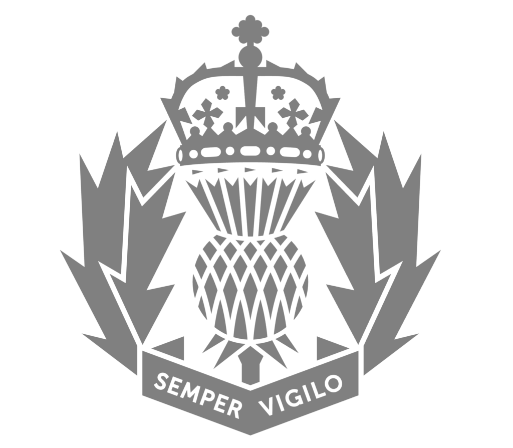 the Herbert Protocol
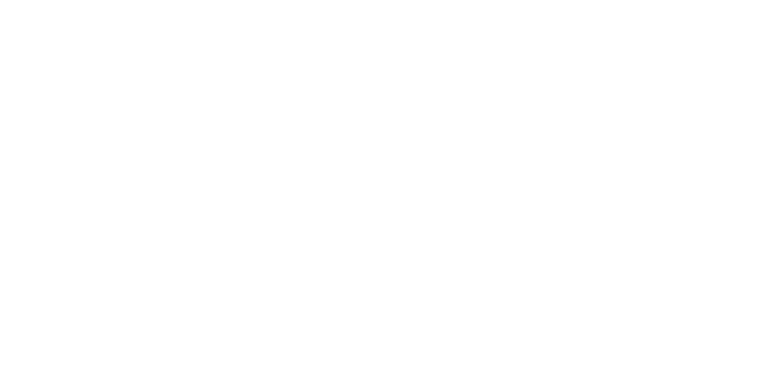 Do you have a loved one with Dementia or Alzheimer’s
Are they at risk of going missing?
The Herbert Protocol is an information gathering tool to assist the police to find a person, living with dementia who has been reported missing, as quickly as possible. 
Download the Herbert form by scanning the QR code
Or visit your local GP practice
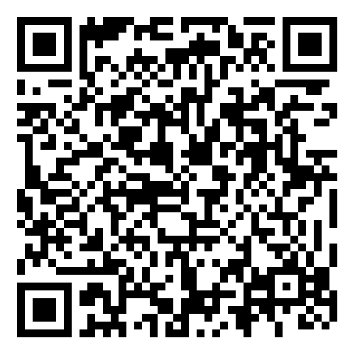